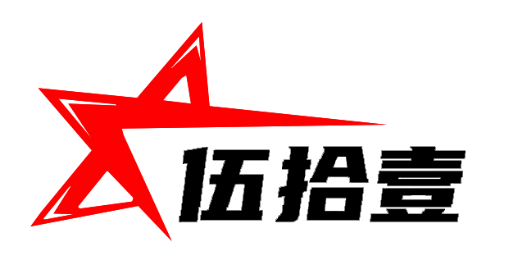 团队第三次外出
汇报人：伍拾壹团队
时间：2021.7.8
目录
CONTENT
03
02
01
准备
交流过程
心得
PART 01
准备
准备
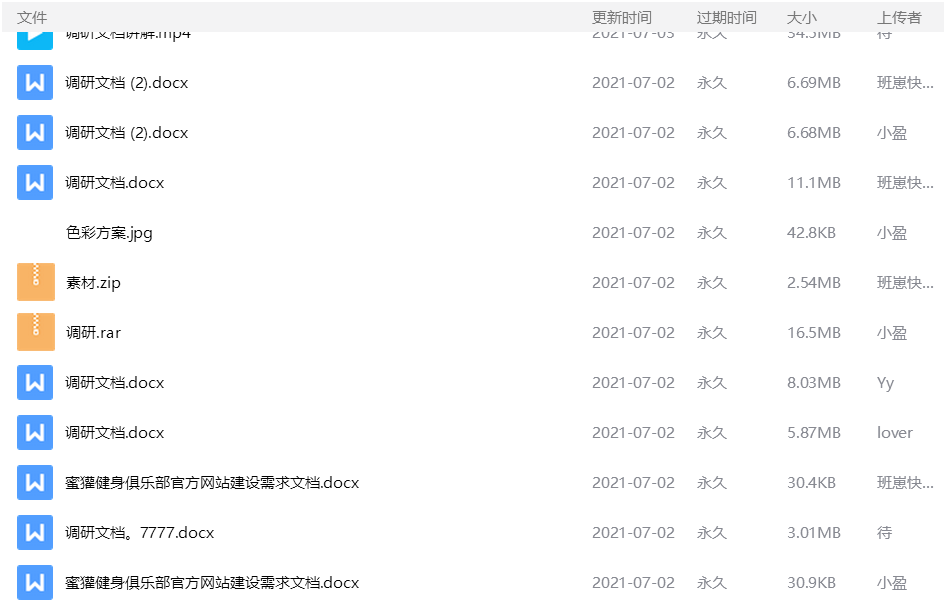 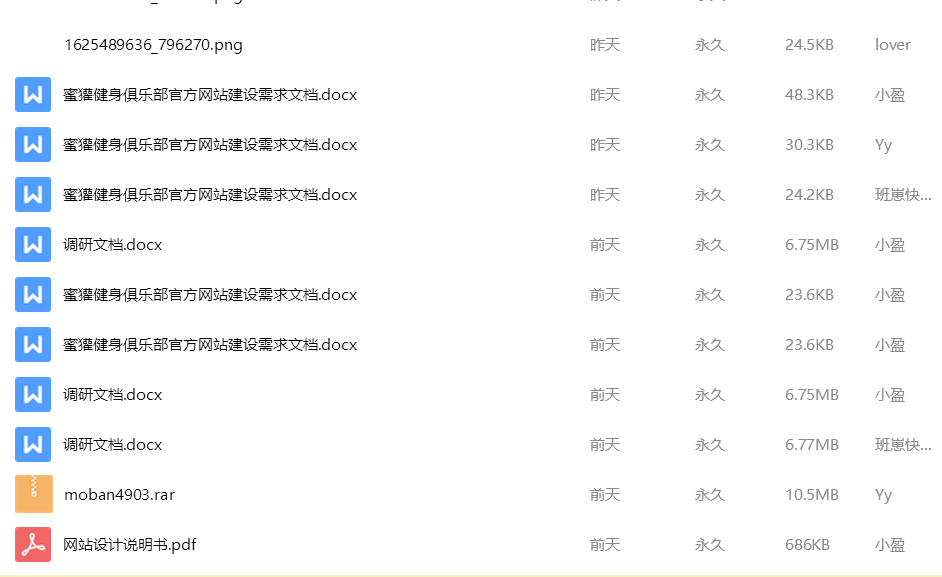 为了能够顺利促成项目，对调研文档，需求文档进行反复修改，确保万无一失。
PART 02
交流过程
交流过程
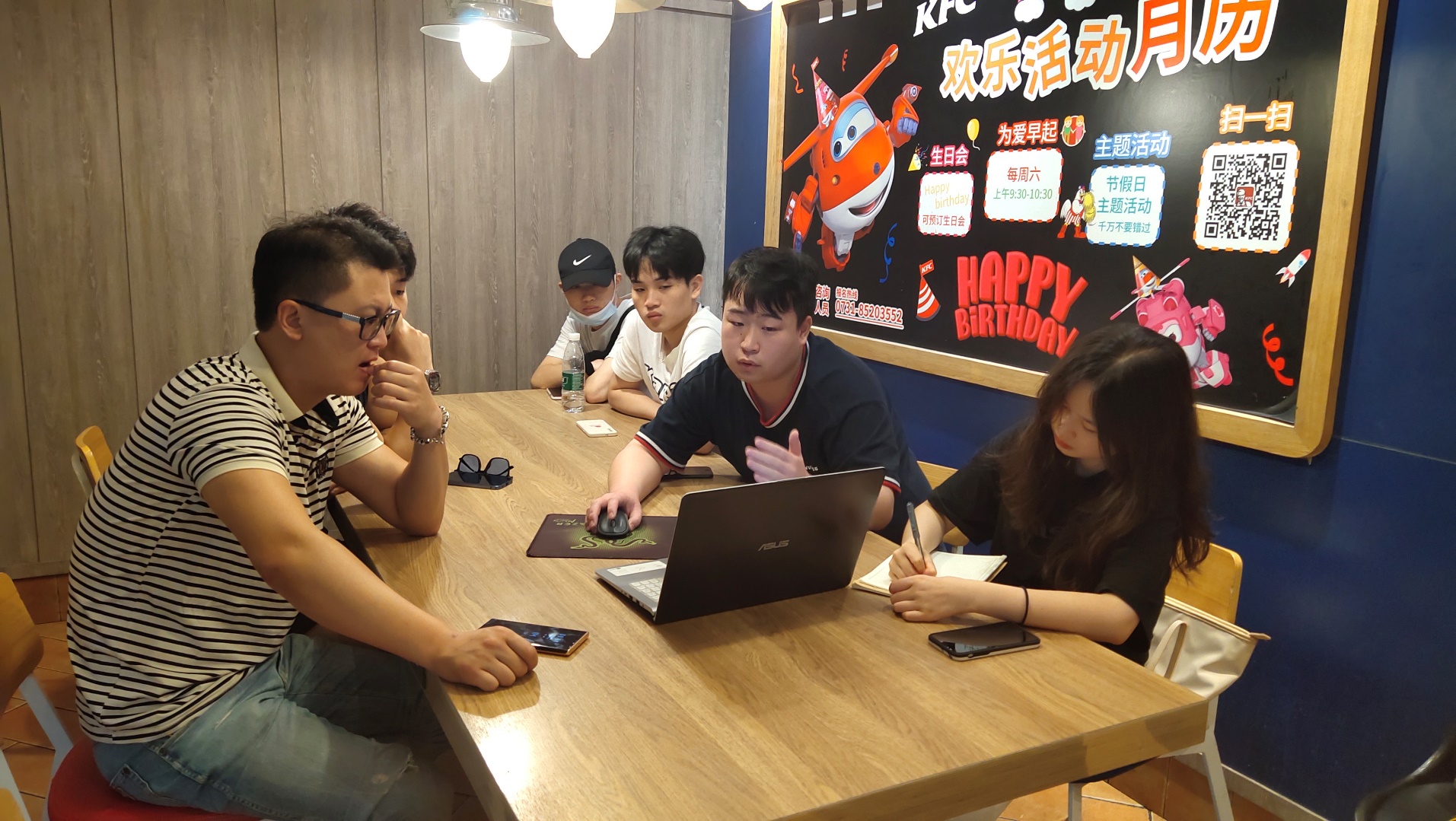 与甲方介绍调研文档，并提出制作建议与想法
交流过程
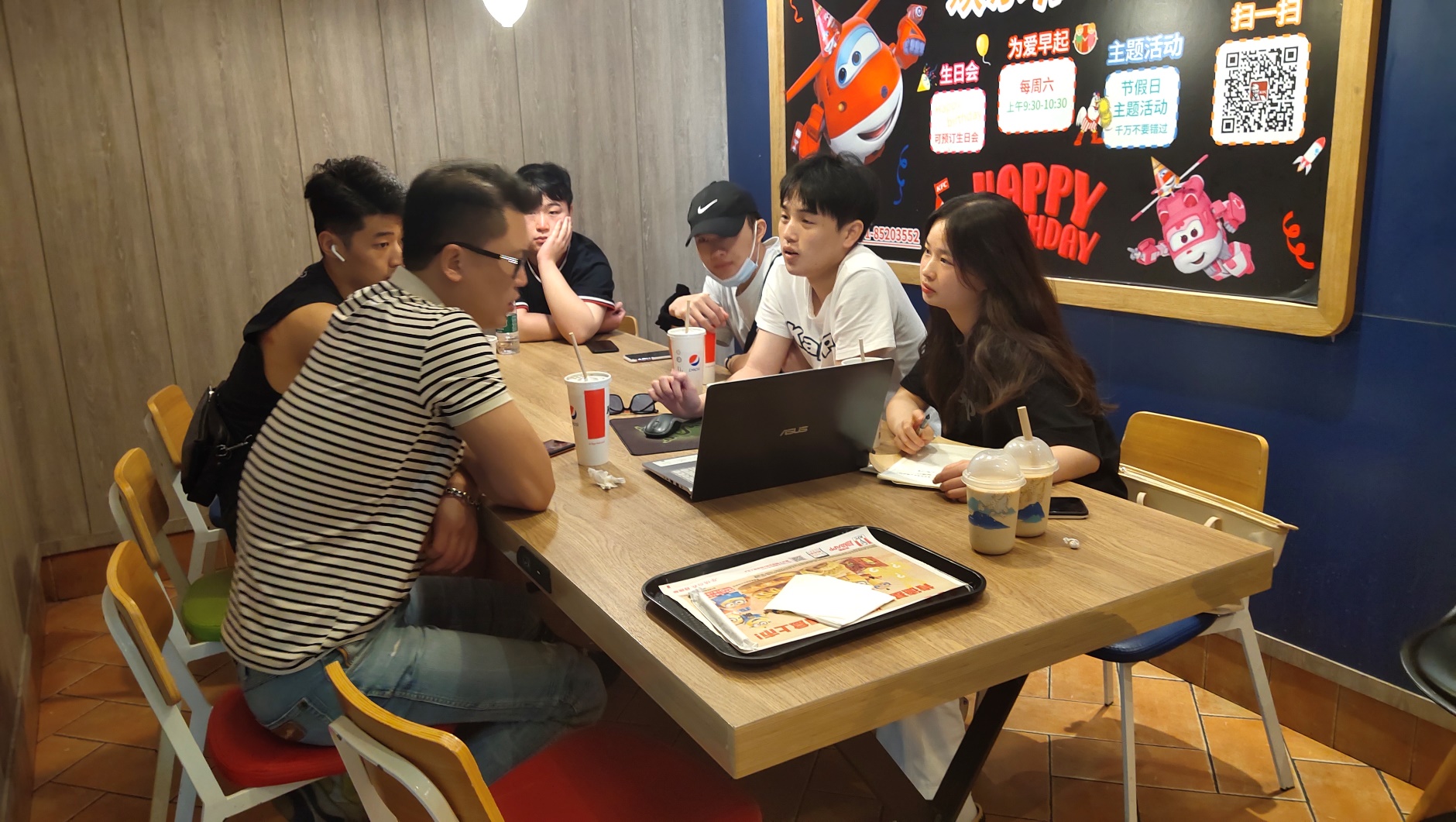 与甲方沟通具体网页实现的需求，并同步记录
过程
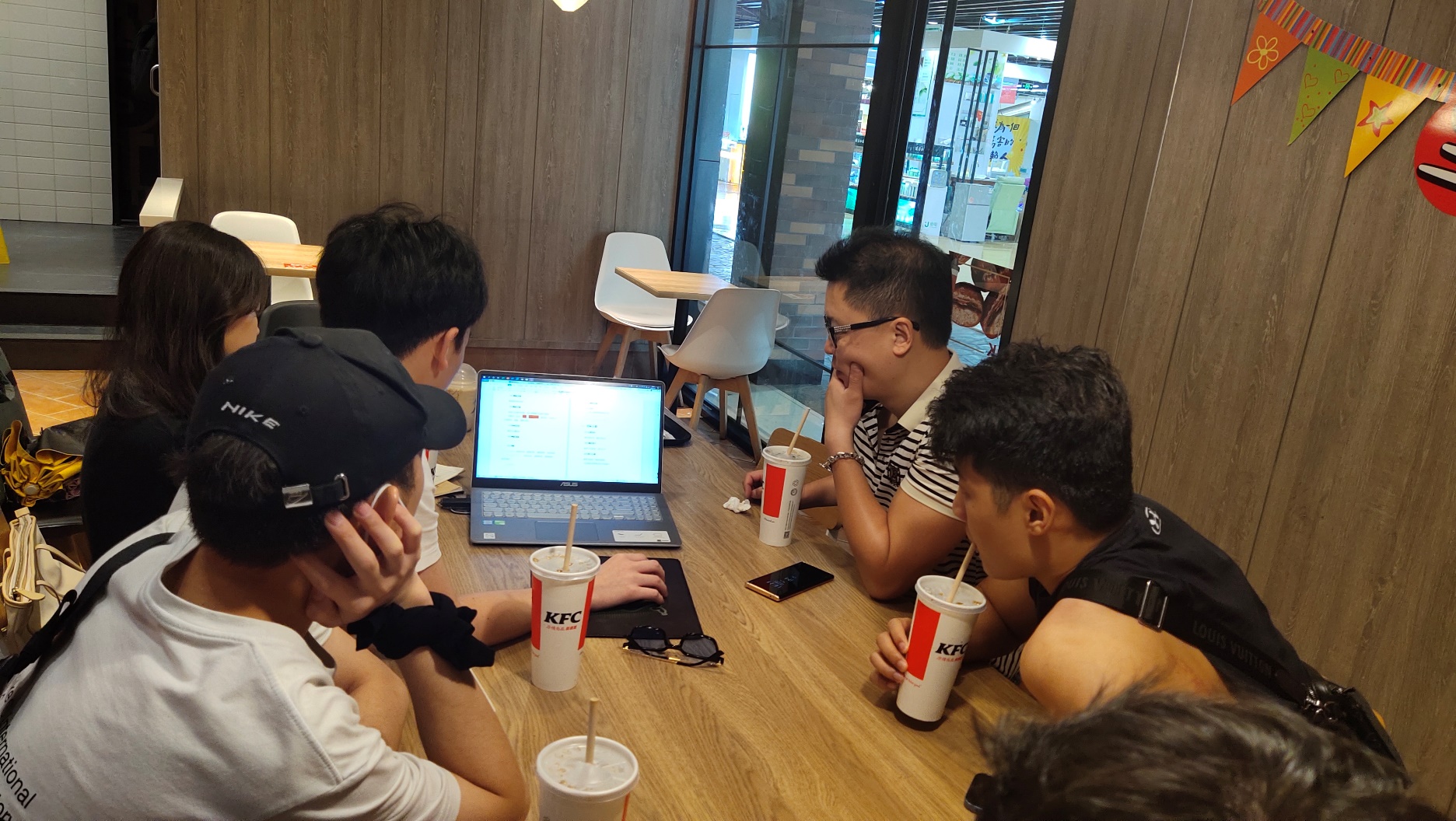 在确定页面数量与相关效果时，提案基本都被反驳
交流过程
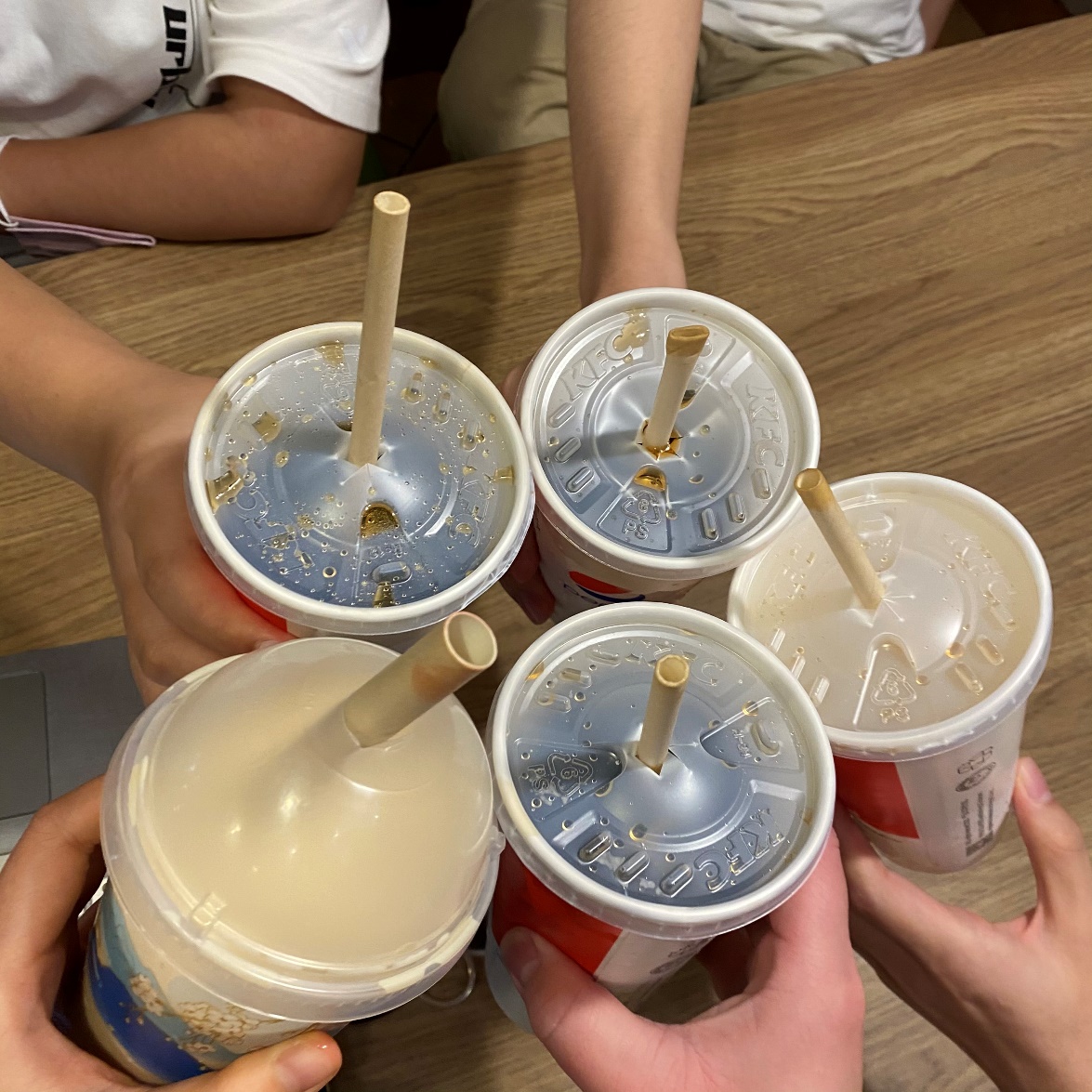 心力交瘁
喝杯肥宅快乐水
交流过程
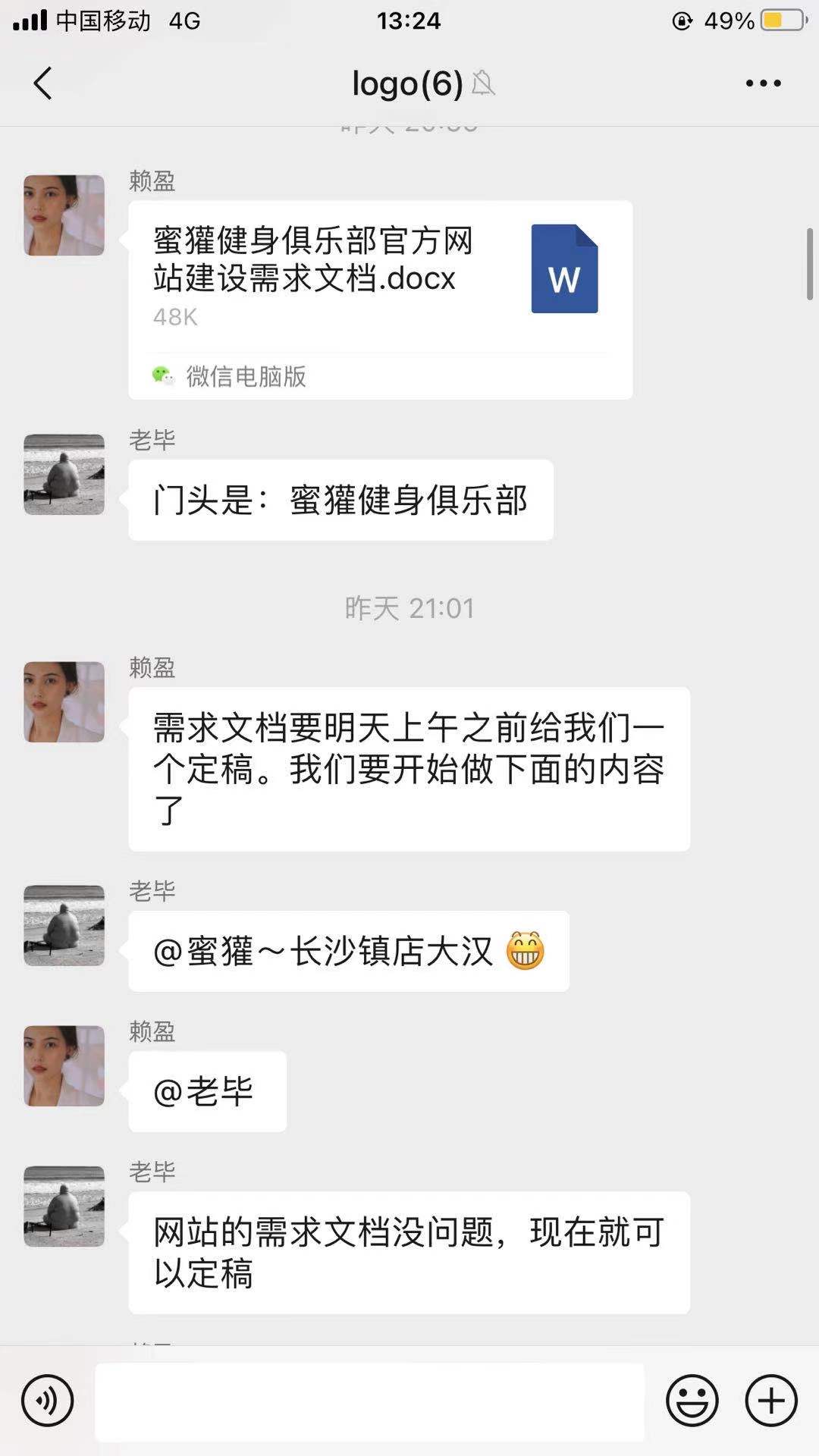 在线上再次进行反复确认与沟通
终于对网页设计与制作的需求确定并签订。
交流过程
https://v.youku.com/v_show/id_XNTE3ODk0Njk2OA==.html
PART 03
心得
总结
甲方爸爸很“威武”

乙方真的很难做！
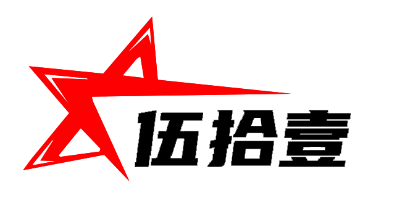 汇报完毕 感谢观看
汇报人：伍拾壹团队
时间：2021.7.8